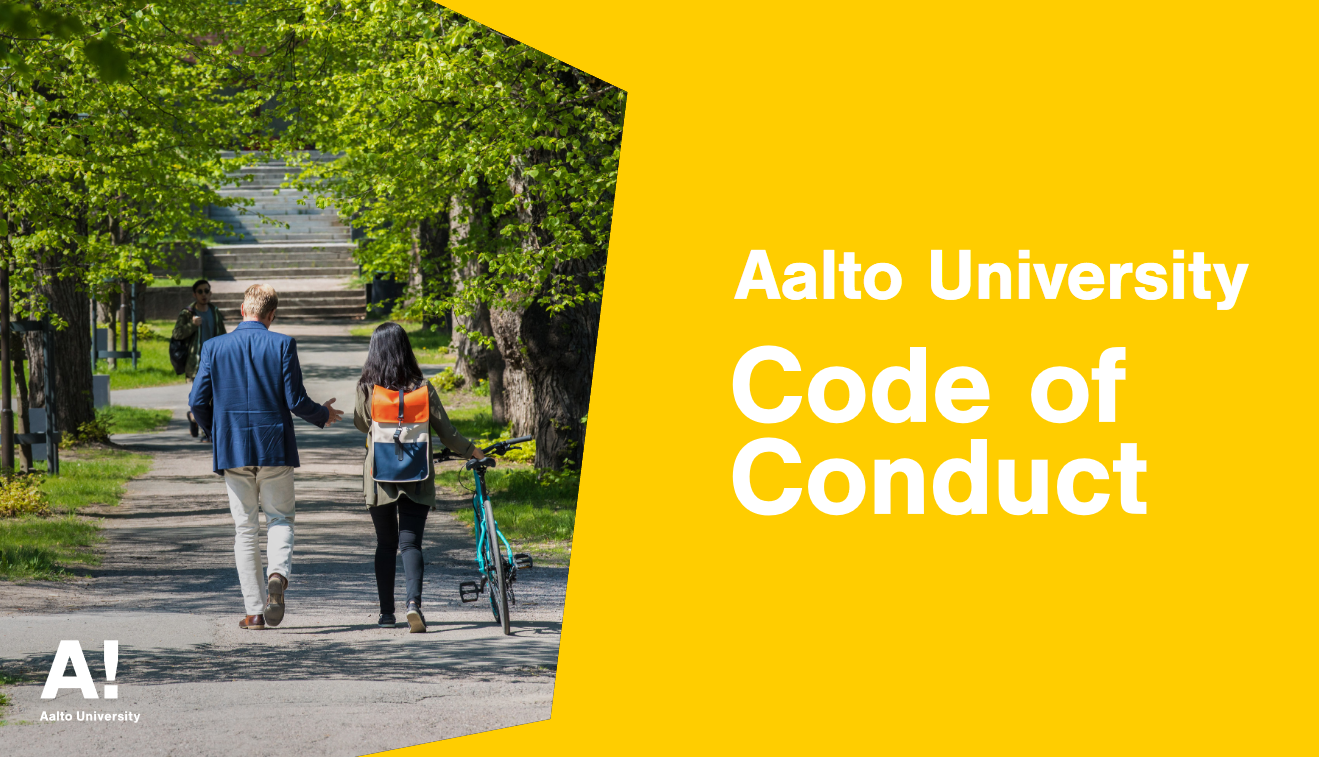 https://www.aalto.fi/en/aalto-university/code-of-conduct-values-into-practice

COMPULSORY ONLINE COURSE FOR ALL:
https://mycourses.aalto.fi/course/info.php?id=41628&amp;lang=fi
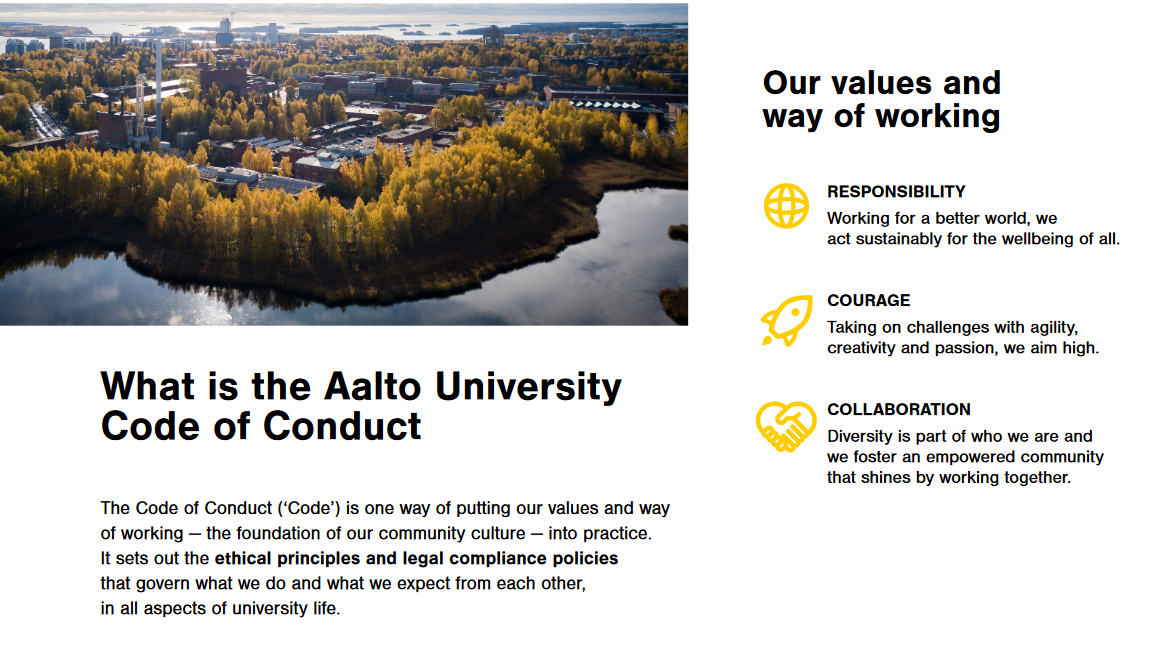 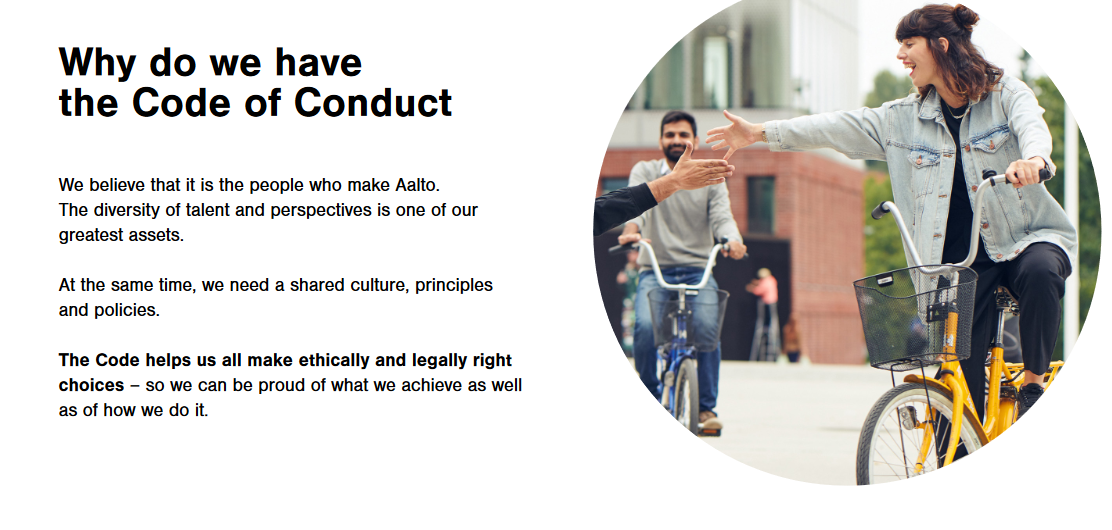 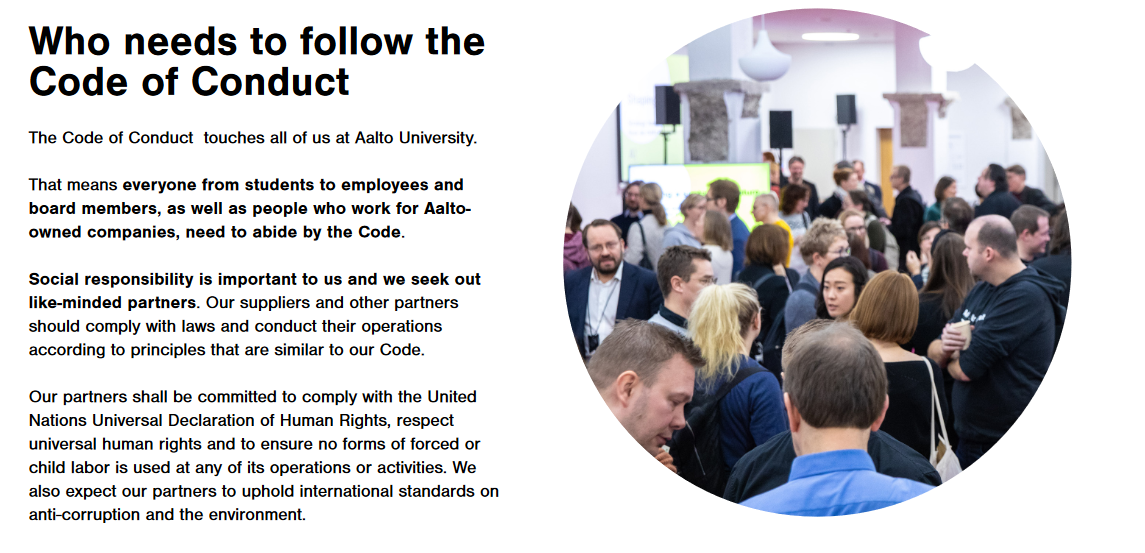 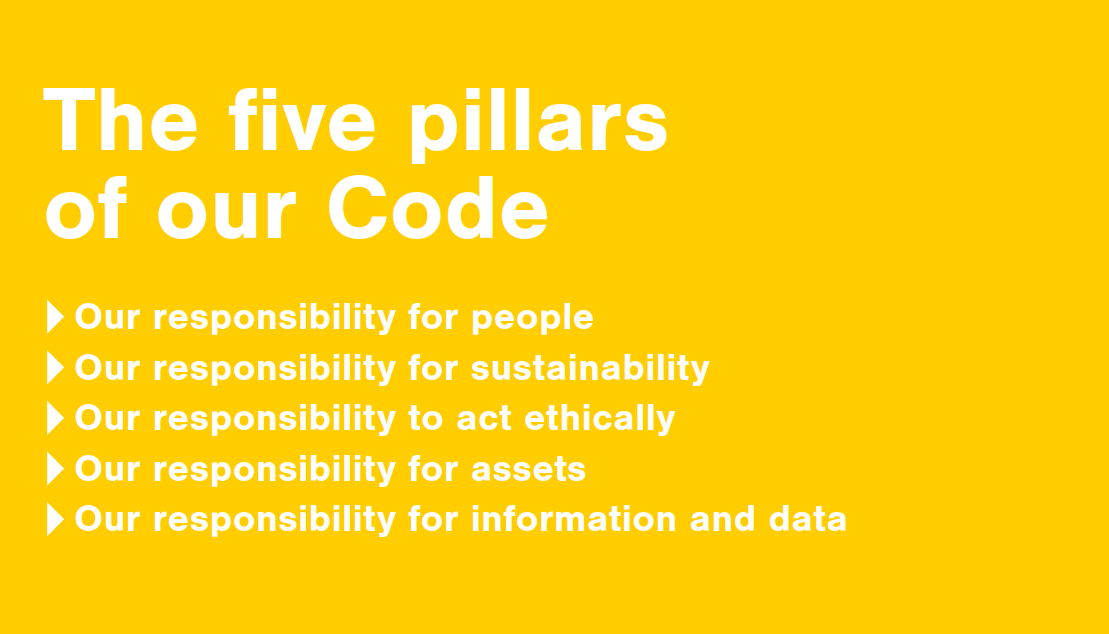 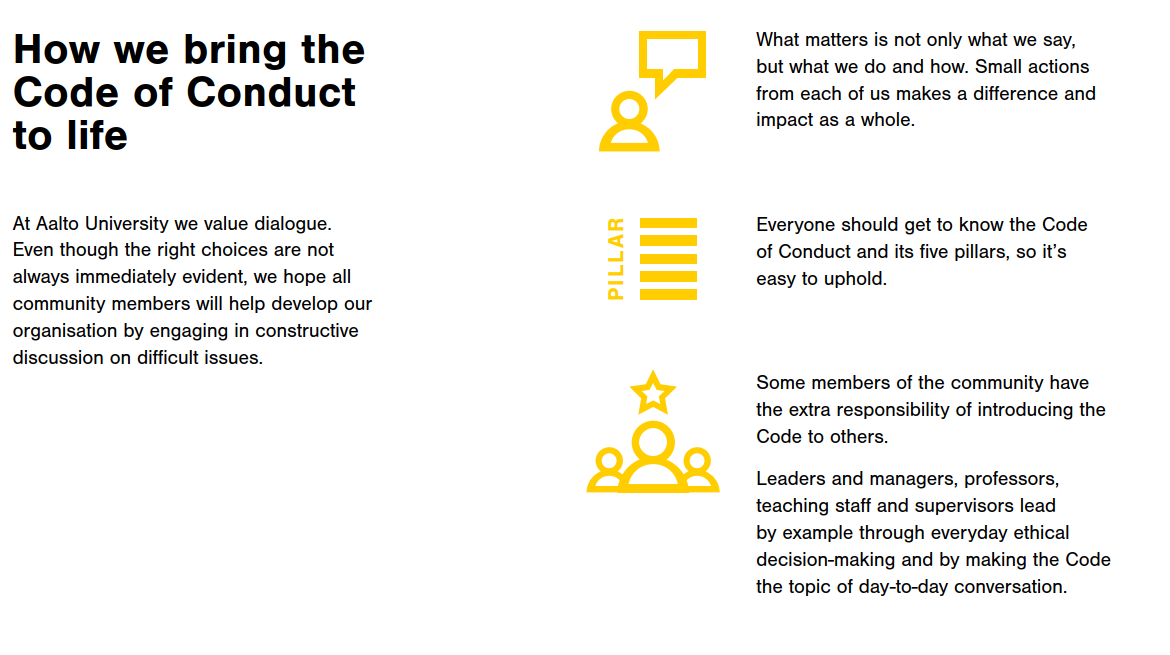 Rules of Conduct – Students’ Rights and Responsibilities
“Students have the right to be treated equally, impartially and with mutual respect, to open and responsible communication, to respect of their privacy and property rights and to a healthy and safe environment for working and learning, as set forth in the Aalto University Code of Conduct. “

https://www.aalto.fi/en/applications-instructions-and-guidelines/rules-of-conduct-students-rights-and-responsibilities-in-force-from-1-august-2020
Instructions for investigating suspected cases of misconduct and disruptions of student learning
https://www.aalto.fi/en/applications-instructions-and-guidelines/instructions-for-investigating-suspected-cases-of-misconduct-and-disruptions-of-student-learning
What to do in situations where you encounter inappropriate behavior? 
Speak up about inappropriate treatment or harassment you experienced. Tell the person involved that they is not behaving properly and ask they to stop.​ 
Write down what happened, when it happened and who witnessed it. 
Even if you haven't discussed the matter with the person concerned, you can still take the matter forward confidentially.
If it happens during the course, contact the responsible teacher of the course.
You can also contact the study affairs manager Mirka Jalonen, (mirka.jalonen@aalto.fi), tel. +358 50 563 3386
You can also contact student union AYY's harassment contact person: https://www.ayy.fi/fi/palvelut-jasenille/hairintahydhshenkilot
Aalto University Code of Academic Integrity and Handling Violations Thereof
https://www.aalto.fi/en/applications-instructions-and-guidelines/aalto-university-code-of-academic-integrity-and-handling-violations-thereof
Good scientific practice should be taken into account in the teaching and studying.​ 
Students must follow the instructions given regarding course assignments, exams and other course completion. Students should familiarize themself with the available instructions and ask for guidance in unclear situtations.​
Different types of violations: autoplagiarism, cheating, unacknowledged borrowing, fabrication, misrepresentation